รายงานผลสำเร็จการดำเนินกิจกรรม
องค์กรคุณธรรม 
ประจำปี 2567
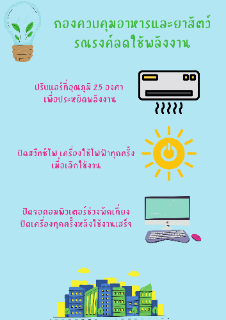 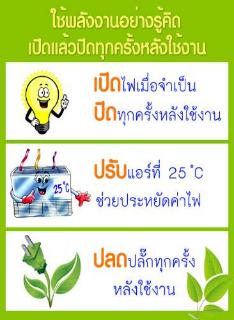 ด้านพอเพียง
การใช้ทรัพยากรอย่างคุ้มค่า ไม่ฟุ่มเฟือย
รณรงค์ลดใช้พลังงาน 
- ปิดไฟทุกพักที่ยง
- ใช้กระดาษ REUSE
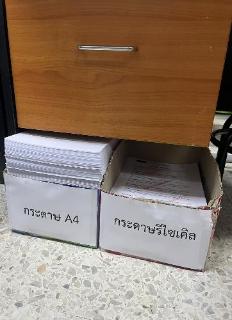 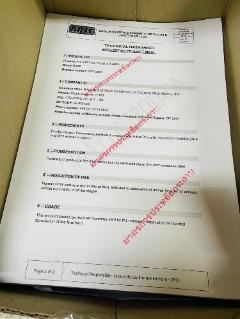 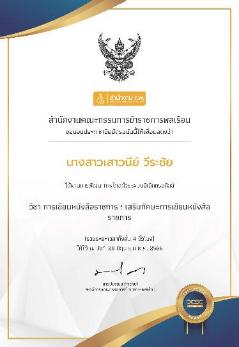 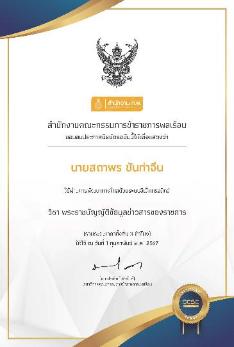 ด้านวินัย
กระตือรือร้นในการหาความรู้เพื่อพัฒนาการทำงานและการใช้ชีวิต
เข้าอบรมออนไลน์ในหลักสูตรต่างๆ
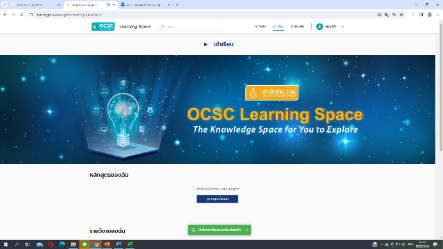 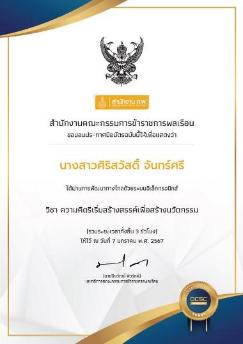 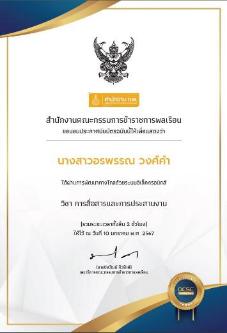 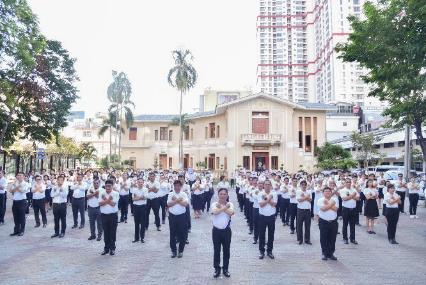 ด้านสุจริต
ลดโอกาสการเกิดทุจริตในการปฏิบัติงาน
- เข้าร่วมกิจกรรมการต่อต้านทุจริตและพฤติมิชอบ
-  เผยแพร่ให้ความรู้ด้านการป้องกันการทุจริต สร้างค่านิยมการรักษาวินัยและส่งเสริมคุณธรรมจริยธรรม (จุลสารความรู้และอินโฟกราฟิก)
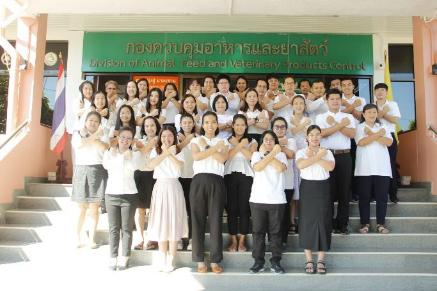 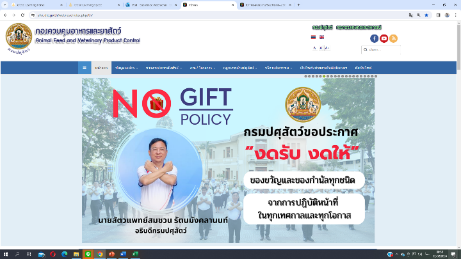 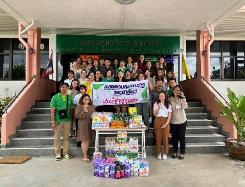 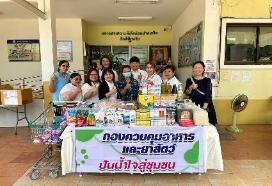 ด้านจิตอาสา
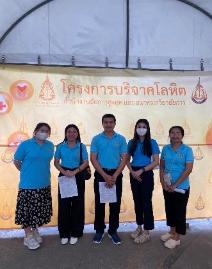 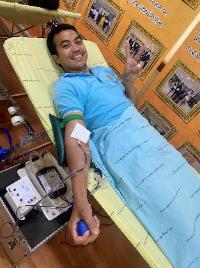 มีจิตสาธารณะ พร้อมให้ความช่วยเหลือสังคม
-บริจาคสิ่งของให้กับผู้ยากไร้
-บริจาคเลือด
-กิจกรรมกำจัดวัชพืชและผักตบชวา 
และกิจกรรมจิตอาสาพัฒนากระทรวงเกษตรและสหกรณ์ “เราทำความดี ด้วยหัวใจ”
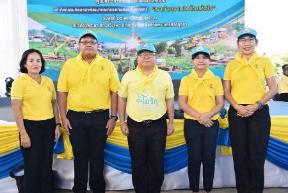 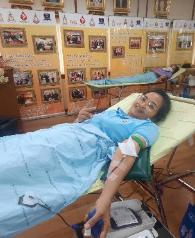 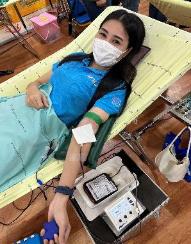 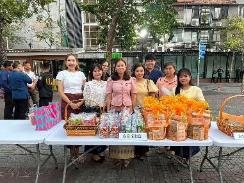 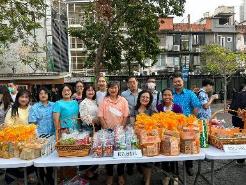 ด้านกตัญญู
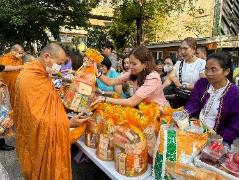 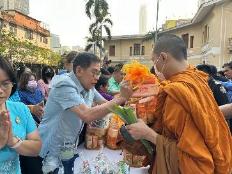 แสดงออกซึ่งความเคารพในสถาบันหลักของประเทศ อันได้แก่ ชาติ ศาสนา พระมหากษัตริย์และการปกครองระบอบประชาธิปไตย
อันมีพระมหากษัตริย์ทรงเป็นประมุข

-เข้าร่วมกิจกรรมของรัฐพิธี 
- เข้าร่วมกิจกรรมทางศาสนา
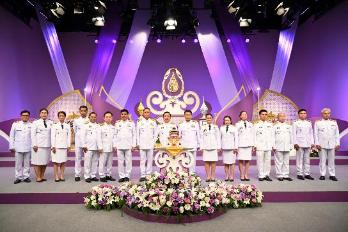 ประเมินผลการดำเนินงาน
กองควบคุมอาหารและยาสัตว์สามารถดำเนินงานส่งเสริมองค์กรคุณธรรม 5 เป้าหมาย เป็นไปตามแผนที่กำหนด และผลความสำเร็จคิดเป็น ร้อยละ 100
การปรับปรุงหรือพัฒนาการดำเนินงาน
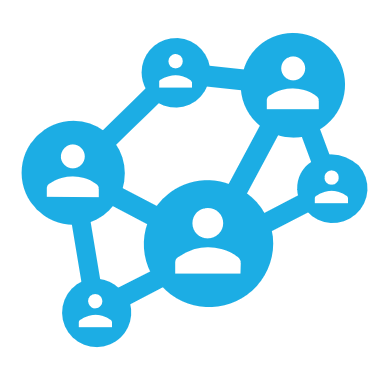 ควรมีการประชาสัมพันธ์หลักคุณธรรมที่เกี่ยวข้องทั้งหมดให้เจ้าหน้าที่ และประชาชนภายนอกให้ทราบถึงความสำคัญและการทำกิจกรรมส่งเสริมองค์กรคุณธรรมให้มากขึ้นและต่อเนื่อง ทำเป็นประจำ สม่ำเสมอ มุ่งสู่การเป็นองค์กรคุณธรรมที่ยั่งยืน
กองควบคุมอาหารและยาสัตว์ ดำเนินการทบทวนแผนการดำเนินงานส่งเสริมองค์กรคุณธรรม ประจำปีงบประมาณ 2567 แล้ว พบว่า สามารถดำเนินการได้ตามแผนที่กำหนด เนื่องจากเจ้าหน้าที่อยส. ทุกคนให้ความร่วมมือในการทำกิจกรรมเป็นอย่างดีเยี่ยม และทุกคนให้ความสำคัญต่อการส่งเสริมองค์กรคุณธรรมอยู่เสมอ
การทบทวนหรือถอดบทเรียนจากผลสำเร็จของการดำเนินงาน